UCL Medical School
Equality, Diversity and InclusionRima ChakrabartiChair of Gender Equality Taskforce at UCLMS EDI
Representing a real cross section of society here
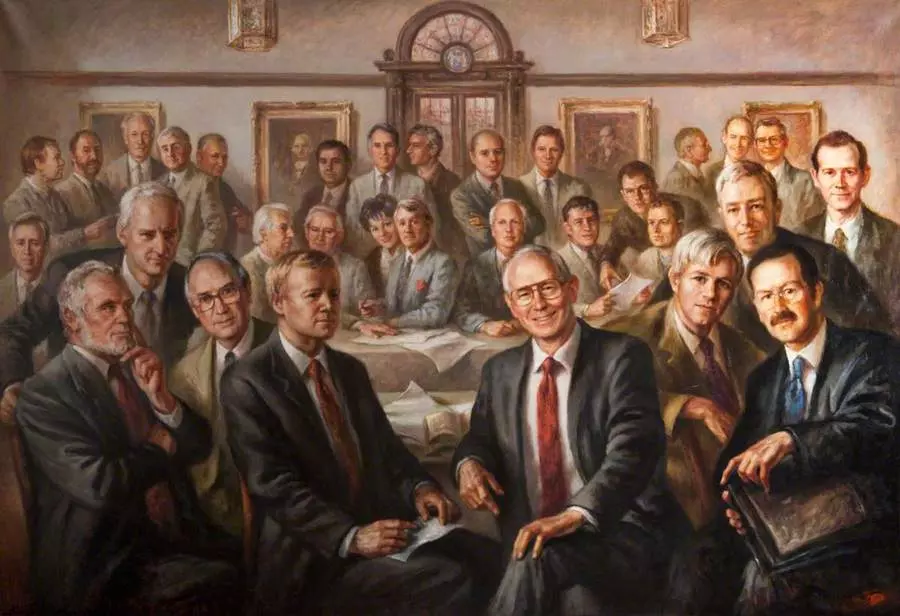 Group portrait by Alan Sutherland of Council members of Royal College of Physicians and Surgeons in Glasgow in 1999
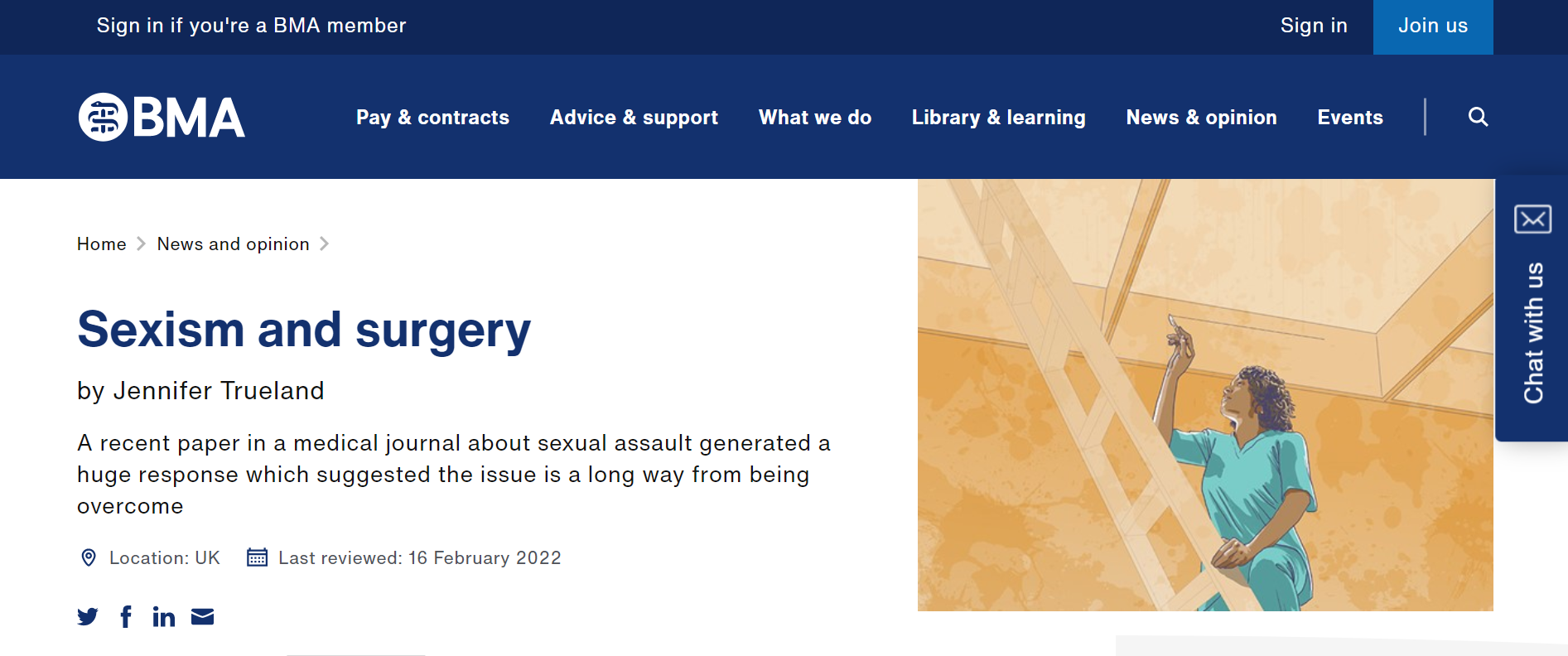 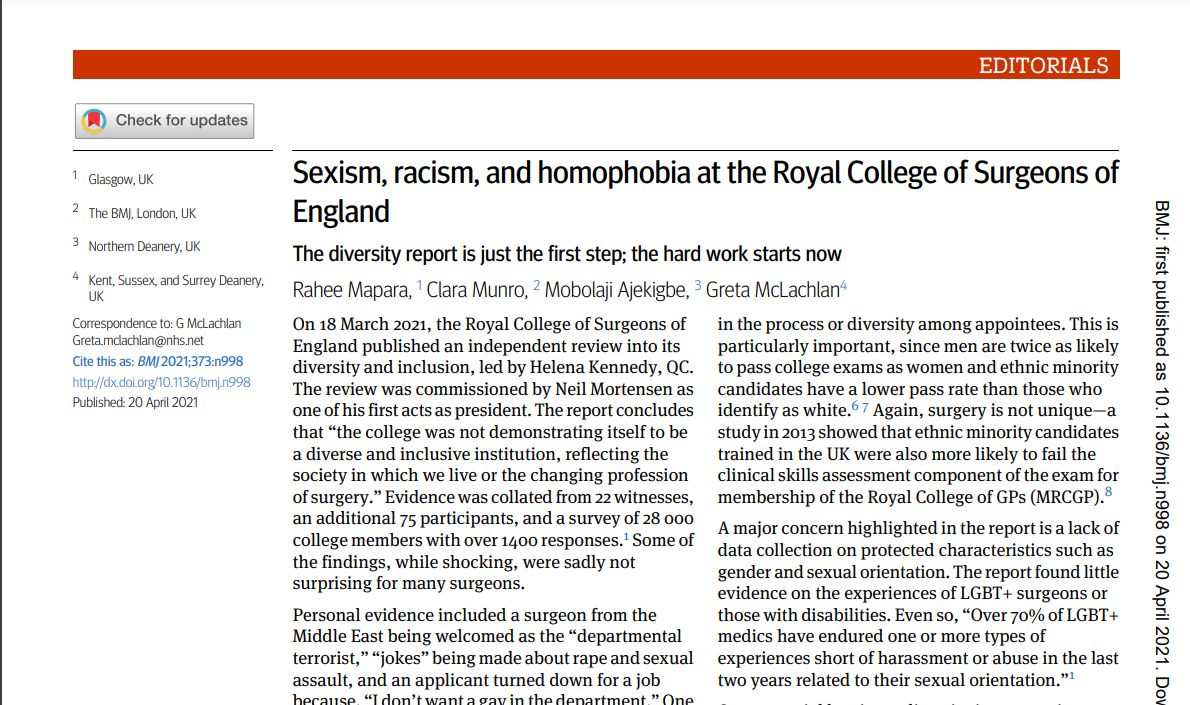 So how big is the problem in healthcare?
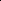 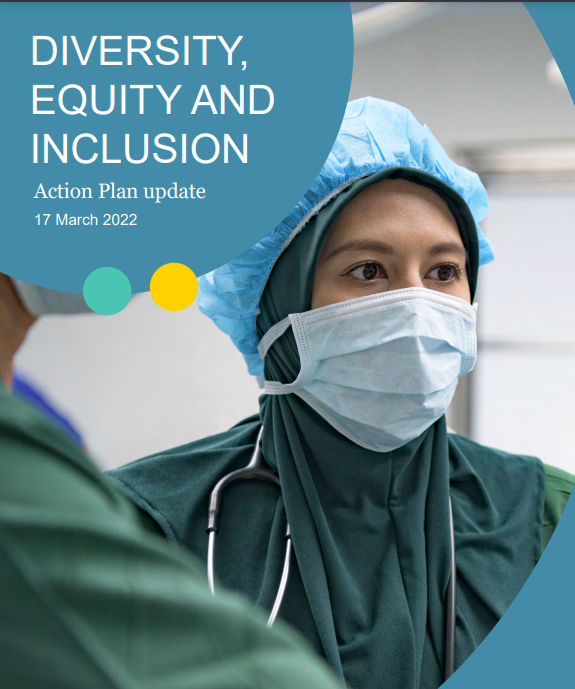 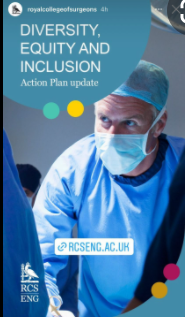 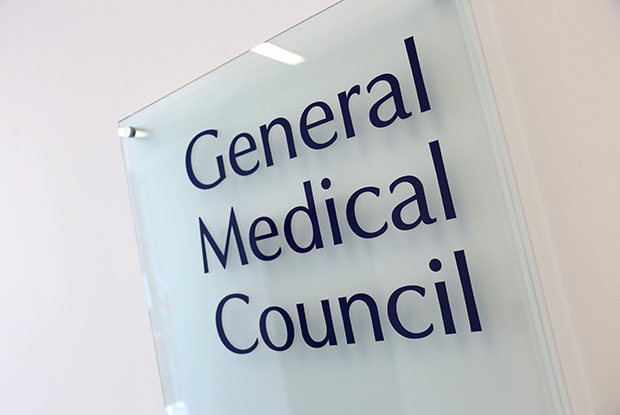 Policy documents to reflect creating safe and supportive culture
Policy documents to reflect creating safe and supportive culture
Equity of opportunities
e.g., Widening Participation Programmes
How do we promote EDI in Medical Education?
Challenging microaggressions
e.g., Active Bystander Training
Challenging microaggressions
e.g., Active Bystander Training
Performance Assessments

Training Surveys
Performance Assessments

Training Surveys
Adapted from Simpson D. 11 Framing equity, diversity & inclusion efforts across the continuum of medical education using IHI model for improvement. BMJ Open Quality 2020;9:doi: 10.1136/bmjoq-2020-IHI.11
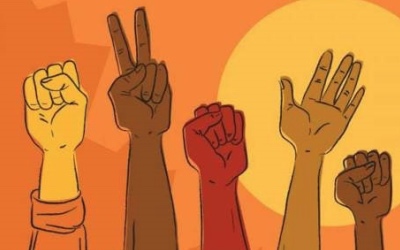 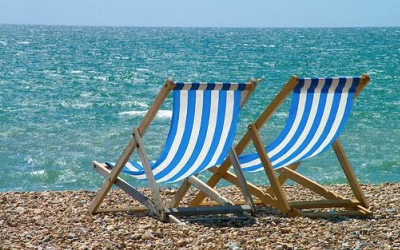 Ethnicity and Race
Disability, Health & Wellbeing
UCLMSEDI
Groups
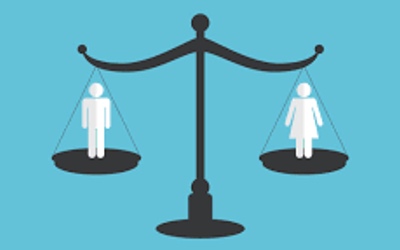 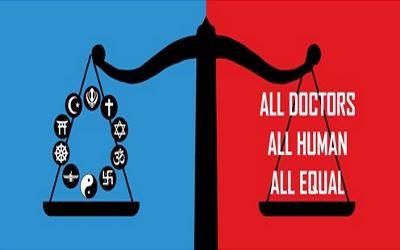 Gender Equality
Faith
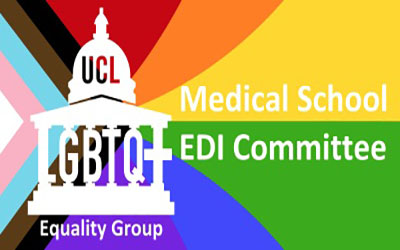 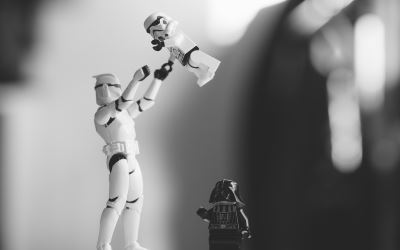 Parents and Carers
LGBTQ+ Equality
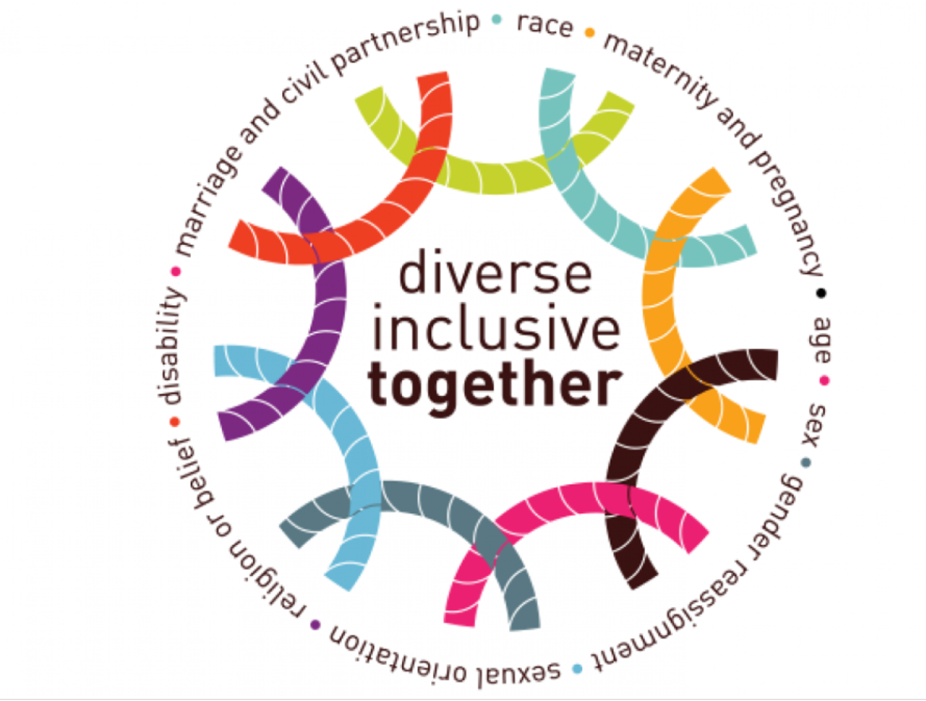 Email me at r.chakrabarti@ucl.ac.uk